Water cycle and Weather
By Savannah Ramer
The Water Cycle
Evaporation – heat from the sun causes water to rise from oceans, lakes, and rivers and become water vapor. 

Condensation – as the water vapor rises it cools and condenses into water droplets that form clouds.

Precipitation – water droplets become heavy and fall back to the Earth.
Solids, Liquids, and Gases
Solids – of definite shape and volume. Some examples are ice, wood, and glass.

Liquids – substances that can flow. Some examples are water, tea, and oil.

Gases – substances that have no definite shape and can expand to fill any container. Some examples are water vapor, oxygen, and helium.
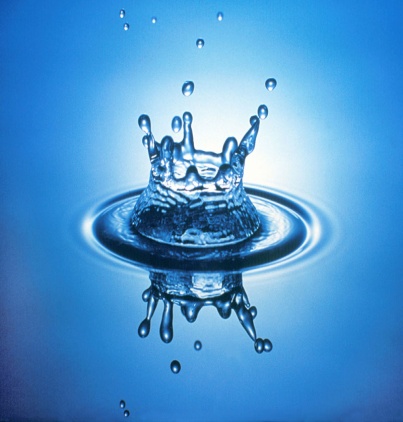 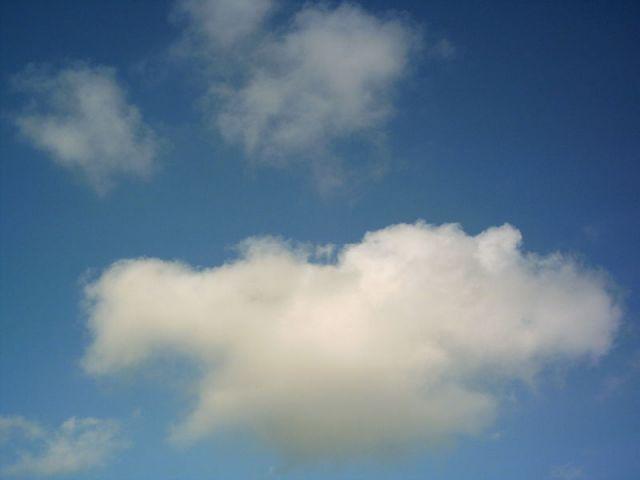 Forms of Precipitation
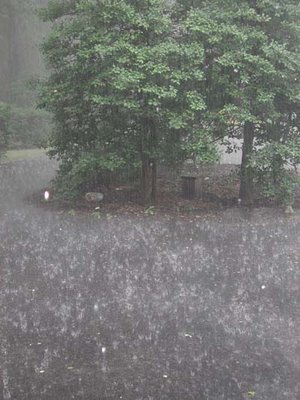 Rain


Snow


Sleet


Hail
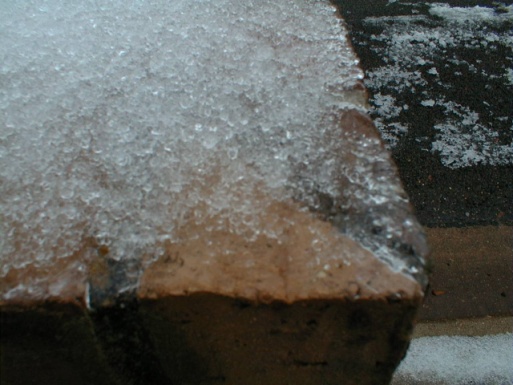 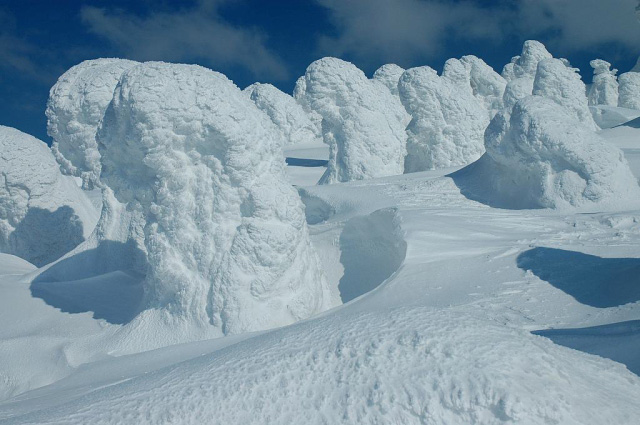 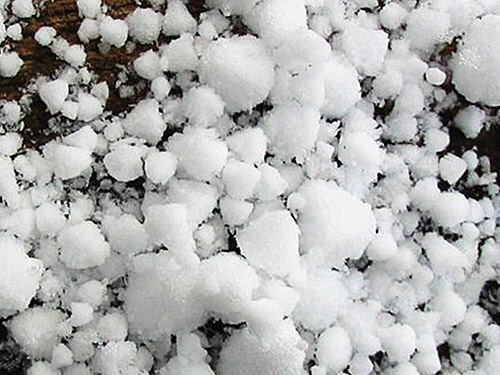 The Formation of Clouds
Clouds form when water vapor rises, cools, and condenses into water droplets.
Stratus Cloud
Stratus Cloud – low-level clouds that form in layers and usually bring rain.
Cumulus Cloud
Cumulus Cloud – fluffy clouds that are flat at the bottom, form low in the sky, and usually mean fair weather.
Cirrus Cloud
Cirrus Cloud – thin clouds that look like feathers, are made of ice crystals, form high in the sky, and mean fair weather.
Cumulonimbus Cloud
Cumulonimbus Cloud – clouds that bring thunderstorms.
Climate and Weather
Climate
Weather
It is the average weather conditions in an area over a long period of time.
It is conditions of the atmosphere at a certain place and time.
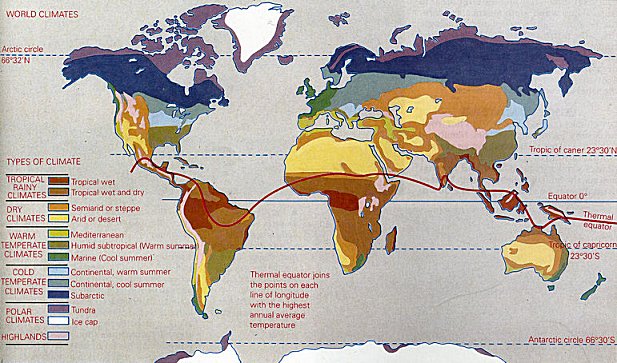 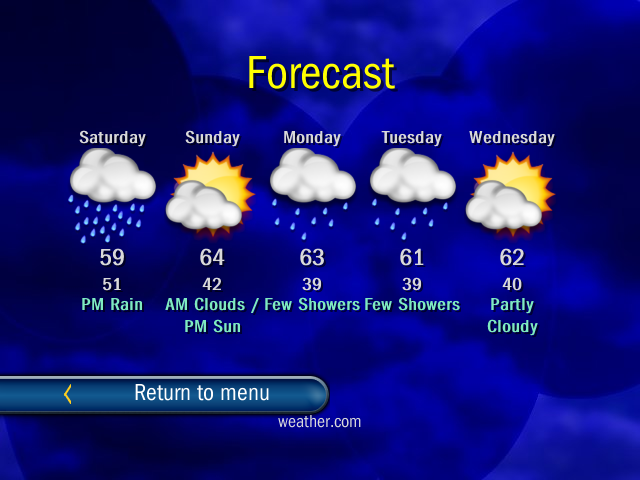 Thermometer
Thermometer – measures the temperature of the air.
Rain Gauge
Rain Gauge – collects and measures the amount of precipitation that has fallen in an area.
Barometer
Barometer – measures air pressure.
Wind Vane
Wind vane – measures wind direction.
Anemometer
Anemometer – measures the speed of the wind.
Cold Front and Warm Front
Cold Front
Warm Front
Cold Front – forms as a cold air mass meets a warm air mass and the cold air pushes the warm air up; thunderstorms often happen along a cold front.
Warm Front – forms as a warm air mass pushes into a cold air mass and the warm air moves slowly over the cold air; steady precipitation often happens along a warm front.
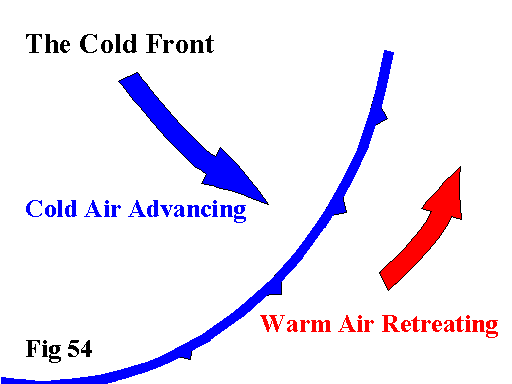 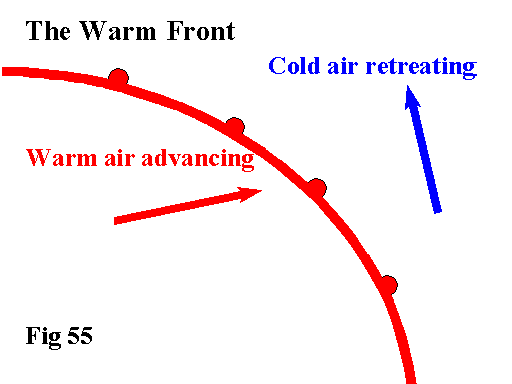 What I Learned
I learned about different types of clouds and the kind of weather they bring. I also learned about the different types of precipitation and the tools that measure weather conditions. My favorite part of the unit was learning about the water cycle.
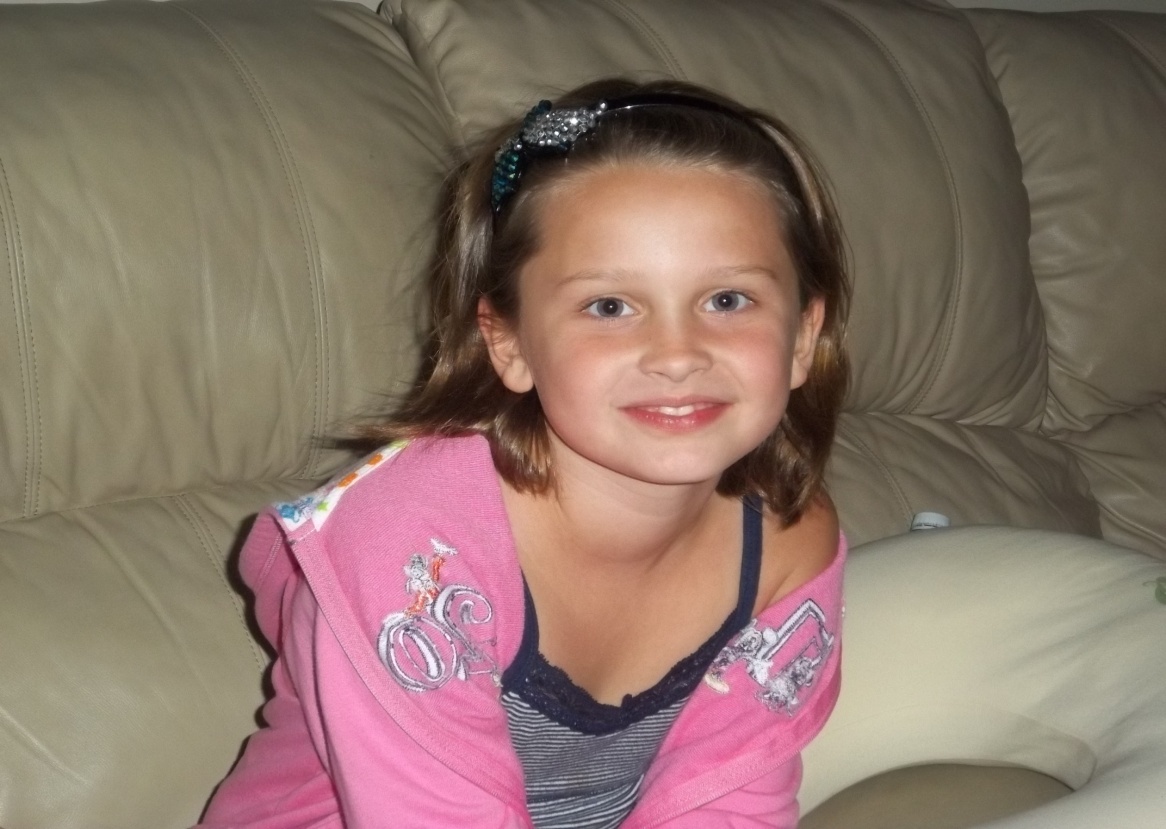